故郷
３年
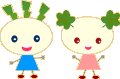 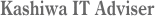 閑散
かん　さん
紺色
こん　いろ
おお　また
大股
坊ちゃん
ぼっ
ぎん　み
吟味
やと
雇う
つや
艶
ぼう　し
帽子
殻
から
かわ
渇く
は
跳ねる
へい
塀
おく
贈る
あし
脚
はん　えい
繁栄
か
駆ける
だん　な
旦那
せつ　な
刹那
たい　ぐう
待遇
きょう あく
凶悪
い　　す
椅子
だん　ろ
暖炉
すいはんき
炊飯器
ほ
掘る
にわとり
鶏
えい　ゆう
英雄
すう　はい
崇拝
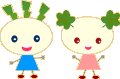 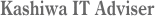